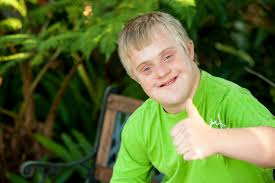 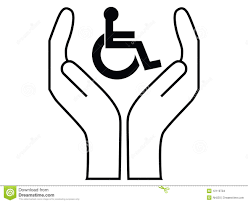 Care of Disabled
1
Introduction The consequences of disease
Something abnormal           Etiology
    (At birth or acquired)       
                                                           ↓                                                                
Changes in structure           Pathology
            Or function                       ↓
   
       Manifestation            Symptoms & Signs
                       ↓
2
Someone becomes aware        Clinical disease
   				Pathological state is exteriorized
                                            			↓
				Impairment
                     (Disturbance at the organ level)
                                            ↓
3
Altered behavior or performance                       
    (Consequentially or cognitively)    
 ↓
          Experience is objectified                                          ↓ 
   Disability
           (Disturbance at the level of person)
  ↓
4
Disadvantage relative to others
              Socializing the experience
                                         ↓
               Handicap
5
Definitions
Impairment: 
In the context of health experience, Impairment is any Loss or Abnormality of physiological, psychological or anatomical Structure or Function
It refers to an underlying molecular, cellular, psychological or structural disorders within an individual.
6
Definitions
Disability 
In the context of health experience, Disability is any Restriction or Lack of Ability to Perform an Activity in the Manner or within the Range considered normal for a human being.
It refers to a Stable and Persistent deficit in function, often the consequence of Impairment and also confined to the individual.
7
Definitions
Handicap: 
In the context of health experience, A handicap is a disadvantage for a given individual, resulting from an impairment or a disability, that limits or prevents the fulfillment of a role that is normal for that individual (depending on age, sex, and social and cultural factors). 
It refers to the limitation on carrying out social roles defined as appropriate for an individual of certain age, gender or class.
8
Definitions
New definition and classification:
The new definition emphasized that, the human functioning state is a result of the interaction between three dimensions:
The biological status with 
the psychological status and 
the coping mechanisms of the human being and the environment and the society surrounding.
9
New definition and classification:
In the past, disability was interpreted according to a Medical Model. That is, disability was linked to various medical conditions, and was viewed as a problem residing solely (exclusively) in the affected individual.

Disability was seen solely as the result of an individual’s inability to function.
10
New definition and classification:
This medical model has recently been replaced by the Social Model of disability.

Social model conceptualizes disability as arising from the interaction of a person’s functional status with the physical, cultural, and policy environments.


If the environment is designed for the full range of human functioning and incorporates appropriate accommodations and supports, then; People with functional limitations would not be “disabled” in the sense that they would be able to fully participate in society.
11
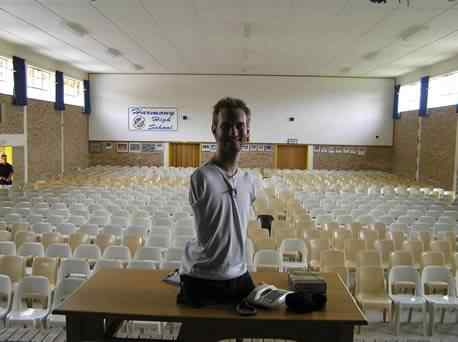 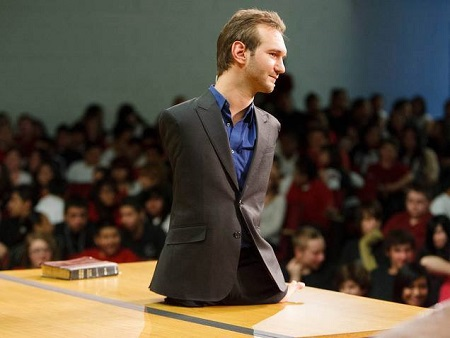 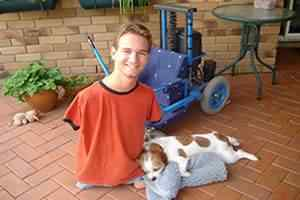 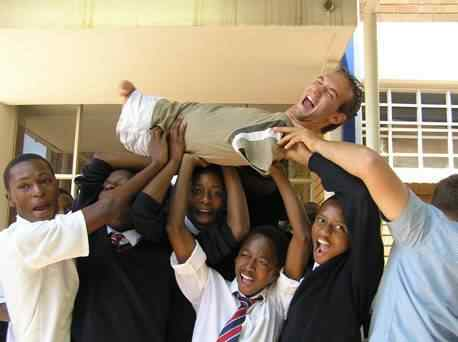 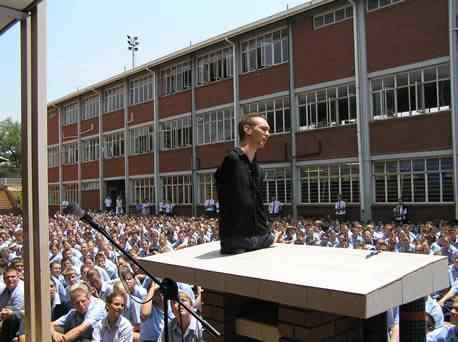 12
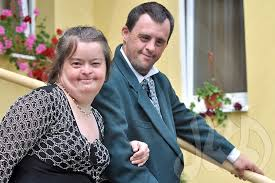 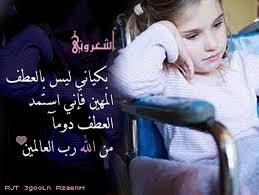 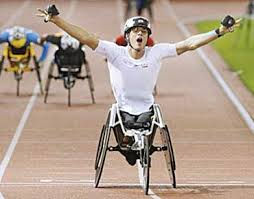 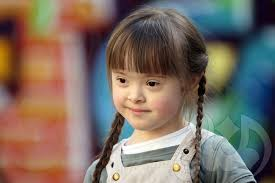 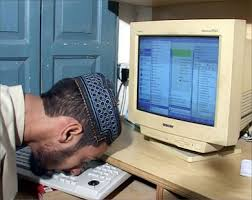 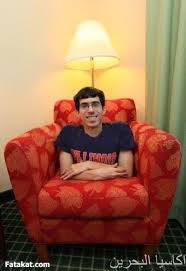 13
Required Interventions
Three major areas of required interventions; namely, 
Prevention
Rehabilitation
Equalization of opportunities
14
Required interventions
A-Prevention: 
All the measures aimed at preventing the onset of mental, physical and sensory impairments (primary prevention) or

Measures aimed at preventing impairment , when it has occurred, from having negative physical, psychological and social consequence.
15
Required interventions
B-Rehabilitation:
Aimed at enabling an impaired person to reach an optimum mental, physical and social functional level, thus providing him with the tools to change his own life.
It can involve measures: 
intended to compensate for a loss of function and/ or intended to facilitate social adjustment or readjustment.
16
Required interventions
C-Equalization of opportunities:
It is the process through which the
 general system of society are made accessible to all such as: 
The physical and cultural environment, 
Housing and transportation, 
Social aid health services, 
Educational and work opportunities, 
Cultural and social life, including sports and recreational facilities, are made accessible to all.
17
Disablement process
Levels of prevention
Primary prevention
Risk factors
Identification and prevention
Minimizing risk factors
Subclinical stage
(Occult disease)
Disablement process and levels of intervention
Secondary prevention
Clinical stage
Apparent disease
Early detection
Secondary prevention
Impairment
Early intervention
Tertiary prevention              Rehabilitation
Disability
Prevention of disability or
Minimizing its degree
Tertiary prevention          Equalization of opportunities
Handicap
Preventing the development of disability into handicap
18
Benefits of early intervention
Helps children with disabilities: Gains in cognitive, physical, language and social skills.
Benefits for families: 
Helps families manage the child
Reduces stress.
Benefits for the society:
Reduces means for institutional placement.
Reduces need for special education
Saves money
19
Effects of disability
Emotional adjustment
People’s reaction to their disabilities vary with:
A-  The individual, the severity of the handicap, and the time of life when the condition began
B-   Social: social discrimination  and the limited concessions made by the community
20
Effects of disability
Individuals born with an impairment:
Those people have never experience what we consider a normal life, and their awareness that they are different may develop slowly as their social contacts increase.
21
Effects of disability
Individual who acquire an impairment: (through injury or sudden disease have more dramatic and immediate adjustment to make)
They must cope with their medical problems.
They have to adjust to a new social situation and accept new attitudes from others.
In addition they may be coping with job loss, family crisis, and marital stress.
22
Effects of disability
Social issues:
The attitude of others: 
This is a major problem due to: 
lack of understanding on the part of the non-disabled and , on the other hand 
there is limited patience on the part of the handicapped individuals.
Disabled may react with anger and frustration when inappropriate assistance is forced upon them from non-disabled persons.
23
Effects of disability
Behavioral and social acceptance:
Social behavior skills (مهارات السلوك الاجتماعي) are needed for a person to experience social acceptance and participation in community life.
This is considered to be a difficult task in disabled persons.
In order to have a socially productive life disabled persons face three main problems:
Affordability and availability of assistive devices.
Employment and financial concerns.
Accessibility problems, e.g. transportation.
24
Categories of childhood disabilities
Sensory disabilities:
Visual disabilities (partial sight or with blindness)
Hearing disabilities (lack or reduction in the ability to hear clearly)
Speech or language impairment (which has an impact and an adverse effect on the child educational performance).
25
Categories of childhood disabilities
Physical (motor) disabilities
Mental disabilities: as mental retardation
Emotional disturbance
Specific learning disability
Traumatic brain injury
Other health impaired conditions, e.g. chronic diseases as DM, epilepsy.
26
Causes of disabilities
Pre natal
Causes
Childhood 
Causes
Peri natal causes
27
Prenatal causes of disabilities
Chromosomal cause: 
Genetic causes:
Rh. Factor:
When an Rh +ve man and an Rh -ve woman have children with Rh incompatibility, the mother’s blood may begin to form antibodies against the foreign positive Rh factor.
28
Prenatal causes of disabilities
Maternal stress:
Prolonged emotional stress during pregnancy may have a consequence on the child as low birth weight (LBW), hyperactivity and irritability.
29
Prenatal causes of disabilities
Environmental causes:
External agents: as exposure to irradiation such as
	 X ray, the greater danger for malformation comes between the second and sixth weeks after conception.

Drugs: Teratogens are drugs producing birth defects as 
Legal drugs (nicotine, caffeine), 
Prescription drugs (some antibiotics, hormones, steroid, and tranquilizers)
Illegal drugs (Cocaine, heroin, marijuana and environmental pollutants (lead, methyl mercury)
30
Prenatal causes of disabilities
Maternal nutrition: Example deficiency of Folic Acid is a risk factor for having a baby with Spina Bifida.
Maternal infections: viral diseases such as cytomegalovirus, rubella and chicken pox are particularly dangerous during the early fetal periods.
31
Prenatal causes of disabilities
Maternal diseases and disorders during pregnancy:
Children whose mothers had severe toxemia during pregnancy have a risk of lowered intelligence.
Age of the mother:
Teenage mothers have a greater risk to have babies with low birth weight and neurological defects.
Mothers over 40 have an increased risk of having children with chromosomal abnormality.
32
Peri-natal causes of disabilities
Drugs
Premature infants: this is more common among: 
economically deprived mothers
smoking
alcohol 
various drugs
33
Peri natal causes of disabilities
Oxygen deprivation: 

Infections: sexually transmitted diseases (STD) can affect the baby (example; AIDS, Gonorrhea, Syphilis and herpes)
34
Childhood causes of disabilities
Injuries
Childhood diseases: Meningitis and encephalitis
Environmental causes: for some children environmental deprivation has a debilitating effect on the development of abilities such as Language Use, Adaptive Behavior, and Cognition 
Deprivation can include: poor nutrition, poor housing, lack of social interaction
35
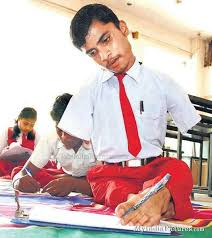 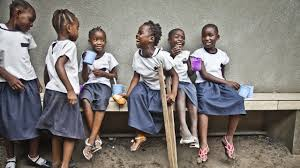 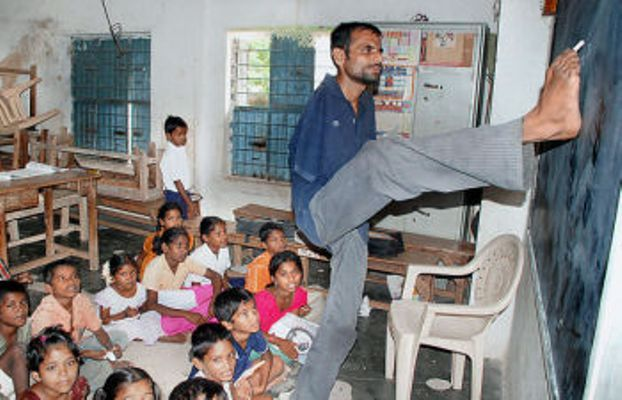 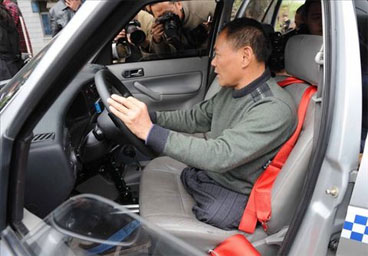 36
Prevention of disability:
Primary prevention:
A)  Genetic counseling: It is the process of providing information on:
The nature and consequences of genetic disorders i.e. it has a diagnostic aspect
Genetic recurrence risk i.e. to ascertain which individuals at risk of having an affected child
The means available for the prevention of transmission of defective genes
37
Prevention of disability:
Genetic screening and counseling prior to conception is important for the control of genetically determined disabilities 

B)  Pre-pregnancy Planning: as checking medical conditions of women, Rh factor, infections such as venereal diseases and rubella immunization
38
Prevention of disability:
Improved prenatal, natal and postnatal care.
The aspect of prevention concentrates on:

The management of maternal risk factors at the time of delivery

Support for the premature or compromised neonates
39
Prevention of disability:
Immunization programs: Programs of general immunization during infancy have led to a remarkable decrease in infectious diseases that used to be a major cause of disability

These include Poliomyelitis, Tuberculosis, Meningitis, Encephalitis and Measles.
40
Prevention of disability:
E) Regulations & legislation 
Certain health regulations and legislation such as:
 Mandating immunization of infants
Legislation concerning safety of toys, seatbelts, fireworks…etc. also play an important role in primary health prevention
41
Prevention of disability:
Secondary prevention
 Accurate and early recognition of the disability:
Some impairment features are physical & obvious during clinical examination
These include skeletal abnormalities, blindness, hearing and speech disorders, some mental disorders and some chromosomal anomalies
42
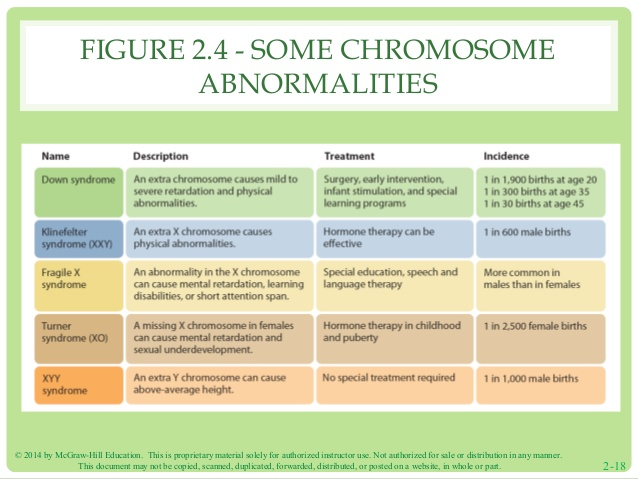 43
Prevention of disability: Secondary prevention
Several other disorders do not become evident until later in life.
44
Prevention of disability: Secondary prevention
Responsibility of early detection
The family in general and the mother in particular play a significant role in early detection of disability

Abnormalities in development, both physical and others and delay in learning abilities may become obvious to the diligent eyes of the mother much earlier than a clinical examination can made
45
Prevention of disability: Secondary prevention
Besides the parents and the medical team in the hospitals, or the child health centers, day care nursery staff, 

Teachers at nursery schools and school teachers, school nurse, school medical officer, social workers, educational psychologist…etc. are involved in early diagnoses
46
Prevention of disability: Secondary prevention
New forms of secondary prevention, such as genetic or surgical manipulation of an affected fetus to eradicate the biochemical or anatomical abnormality are being tried.

This is true for congenital heart disease (VSD, ASD), cleft lip and cleft palate, congenital dislocation of the hip (CDH) and others
47
Tertiary Prevention (Rehabilitation)
Rehabilitation is the process aiming at enabling an impaired person to reach an optimal (mental, physical and / or social) functional level, thus providing him with the tools to change his own life

It includes all the services provided to enable the handicapped to make maximum use of their abilities
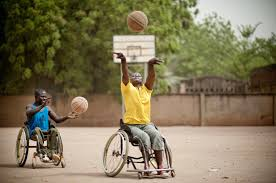 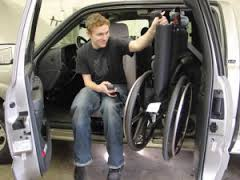 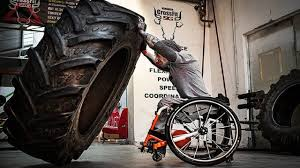 48
Tertiary prevention (rehabilitation)
It includes the following measures:
Measures to compensate for the limitation or loss of function (e.g. by technical aid)

Measures to facilitate social adjustment or readjustment





Through these measures the highest possible degree of “independence” can be achieved which usually includes engagement in suitable work
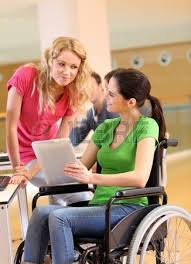 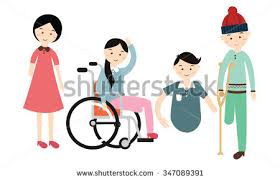 49
Tertiary prevention (rehabilitation)
Special success of rehabilitation depends on:   
Age 
Type of home
Belief implicitly in the success (that further progress is possible)


Personal factors which motivate the patient and family towards overcoming the effects of disability (self-pity-overprotection)
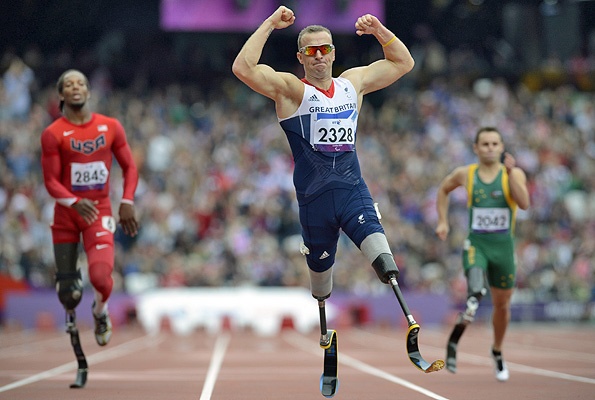 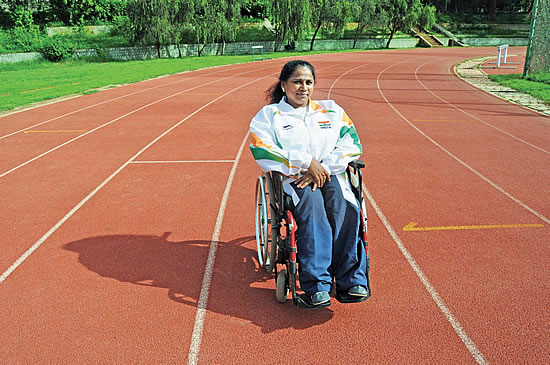 50